Leon valley 2025 PROPOSED RATES review
James Hoelscher, PE
Byron Sanderfer, PE, CPM
Phillip Givens, Superior Management
Rate Study Scope
Examine Current Rates
Assumption in Projections
agenda
Rate Proposal As Requested
Other Options to Consider
Preliminary Examinations of Options
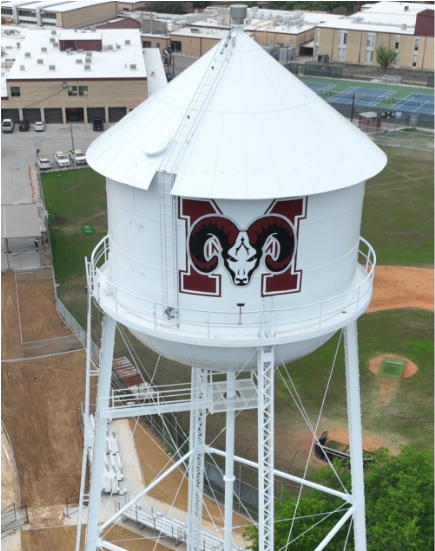 Rates Proposal - Scope
City has requested Ardurra and team to evaluate existing rates for sustainability and potential rate adjustments to cover system operating costs.
City of Leon Valley Water & Sewer Capital Improvement Plan (in process), has potential to require an additional ~$500,000 per year to water and sewer budgets once enacted. ($1,000,000 total)
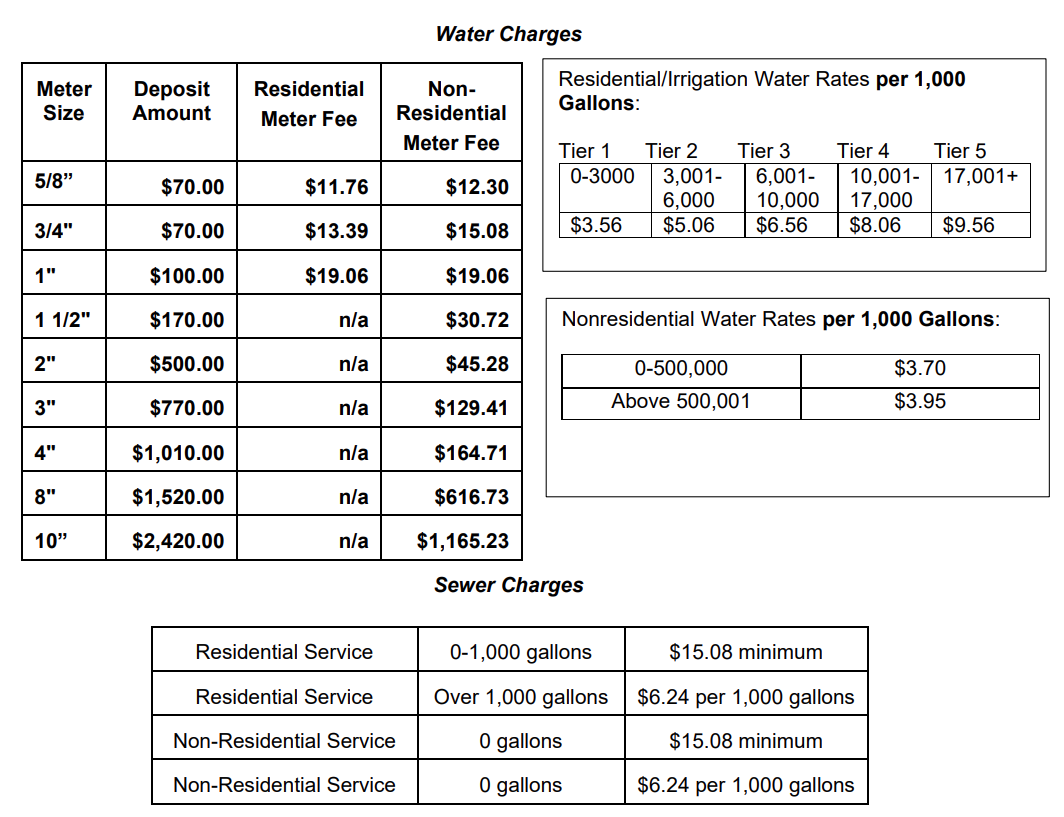 Current rates – sample bill & notes
City requested presenting average residential water bill
Average residential customer uses about 5,000 gallons per month
Note: there are fees not noted in the previous table that are accounted for in real bills (and sample bill)
Edwards Aquifer Availability Fee
$0.62 / 1,000 gallons usage
TCEQ Fee
0.5% of total bill
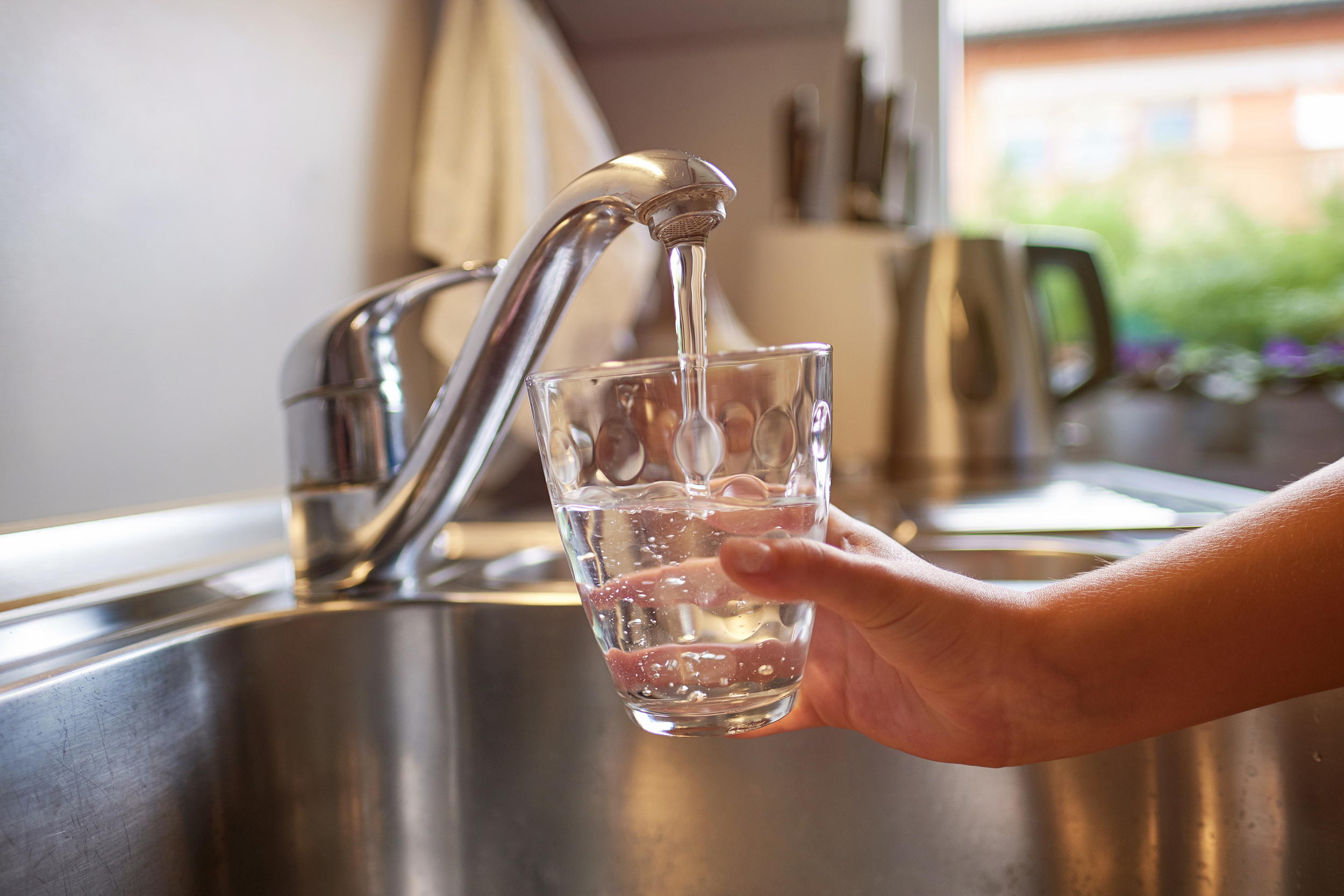 Current rates - sample Residential bill
revenue projection assumptions
Revenue projections are based on usage data from 2022
301,245,000 gallons billed for by LV
2,643 total meters in water system
2,518 total customers in sewer system
Revenue from meter fees are calculated as shown on the right.
Meter count provided by city, 2022 data
Current Rates – Revenue Projections
Usage is calculated based on the average cost per 1,000 gallons for 9,500 gallons of usage / month
(301,245,000 gallons/yr)/(2,643 total meters)
~9,500 gallons/month
$5.14 / 1,000 gal in current rates
Actual revenue from 2022-2023 is given to show how our projections are conservative
Summary – first Proposal
For sake of cost security and sustainability, all expenses the system defines as necessary to keep system running will be considered “fixed costs”
GOAL: Ensure system will have all fixed costs, upcoming CIP costs included, covered even in low usage years by raising base rate revenue
Residential water meter fee proposed:
Existing: $11.76
Proposed: $44.91
Sewer base rate proposed:
Existing: $15.08
Proposed: $75.79
Usage fee adjusted to $0.50 / 1,000 gallons for all tiers
Current sewer charge structure has first 1,000 gallons of usage included in base rate.
It is recommended to change this so all usage is accounted and paid for.
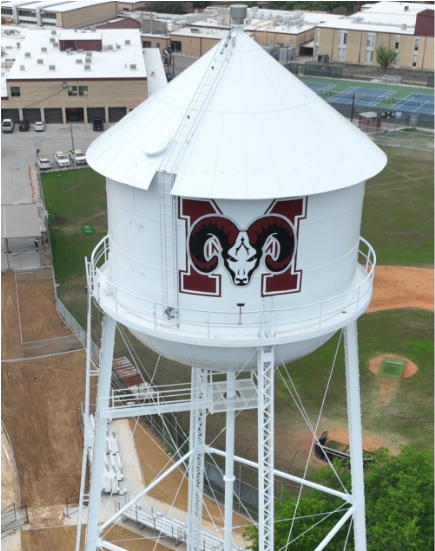 First Proposal
Lowest bill would go up 250% 
(0 gallons of usage)
Average bill would rise 60% 
(5,000 gallons of usage) 
After declining first proposal, City Council requested Ardurra to evaluate:
Raising Meter Fee and Usage Charge 2% annually for 5 years
Matching Water Usage Tiers to SAWS
Raise EAA fee from $0.62 to $0.70/1,000 gal
Edwards Aquifer Authority is raising charge to city, this is a pass-through charge.
Proposed Water Rates For Standard Residential Meter
Flat 2% increase on base rate and usage charge rates annually
Sample water Bill & Water Revenue projections
Effect of usage tiers adjustment in conjunction with % increase proposed
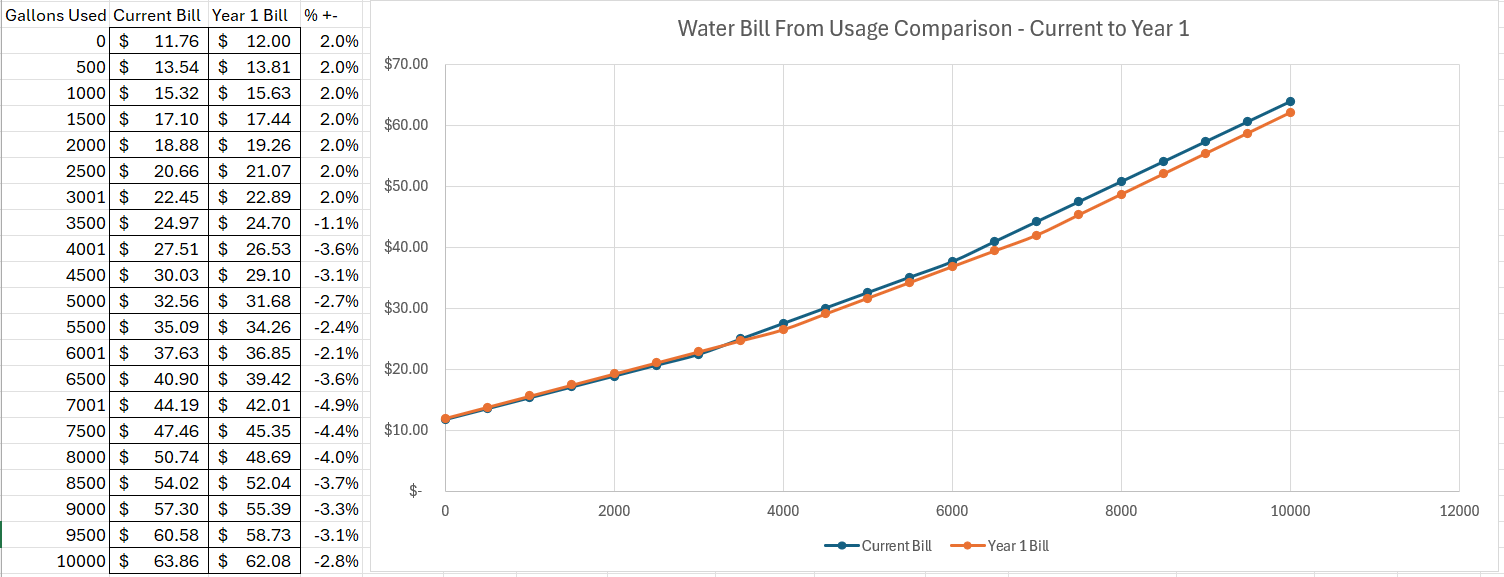 Other options to consider
Continue utilizing existing Usage Tiers 
Evaluate x% annual increase
Keep rates as current and add a “Capital Improvements Fee” 
As additional flat fee or based on usage 
Utilize SAWS Usage Tiers and adjust Usage Charges to better match existing billing.
Evaluate annual x% increase after
Existing usage tiers remain with 2% increaseproposed water Rates For Standard Residential Meter
Existing usage tiers remain with 2% increaseproposed sewer Rates For Standard Residential Meter
Existing usage tiers remain with 2% increase Sample Bill projections
Existing usage tiers remain with 2% increase Comp to saws (outside city limits)
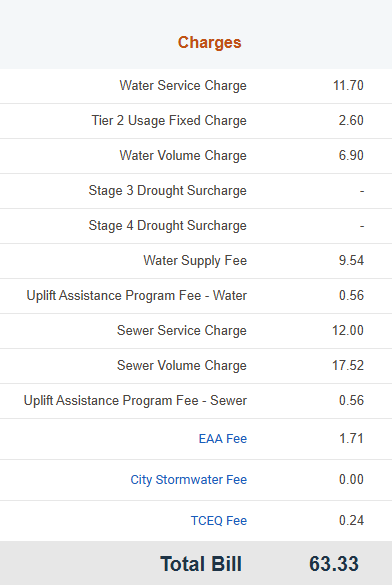 Existing usage tiers remain with 2% increase Revenue projections
Capital improvements fee
Keep rates as current and add a “Capital Improvements Fee” as a flat fee to both water and sewer
$15.76 water fee
($500,000/ 2,643 meters / 12 months)
$16.55 sewer fee
($500,000/ 2,518 meters / 12 months)
Lowest bill raised 120% (0 gallons used)
Average bill raised 43% (5,000 gallons)
Capital improvements Usage fee
Keep water rates as current. 
Charge for all sewer usage
Remove base fee coverage for first 1,000 gallons
Add a “Capital Improvements Fee” based on usage
Water CIP Fee - $1.63 / 1,000 gallons 
Sewer CIP Fee - $0.88 / 1,000 gallons
Effect of usage tiers adjustment in conjunction with % increase proposed
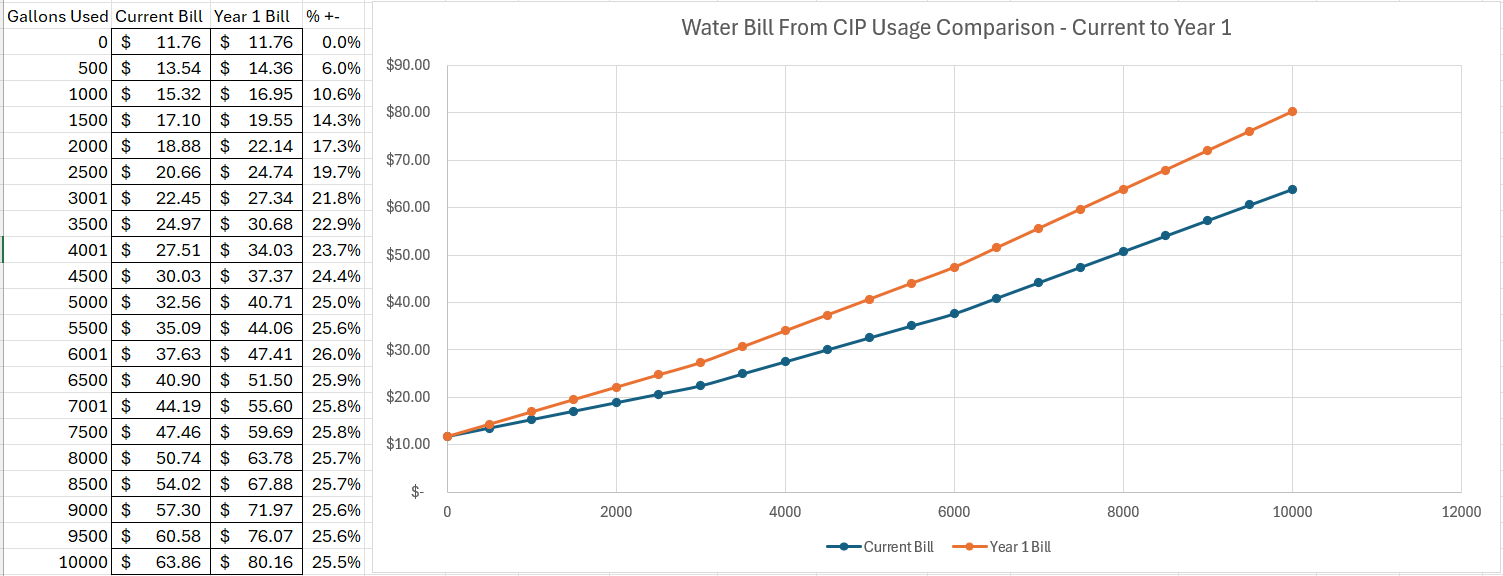 Cip usage feeRevenue projections
Thank you for your time today
Questions?